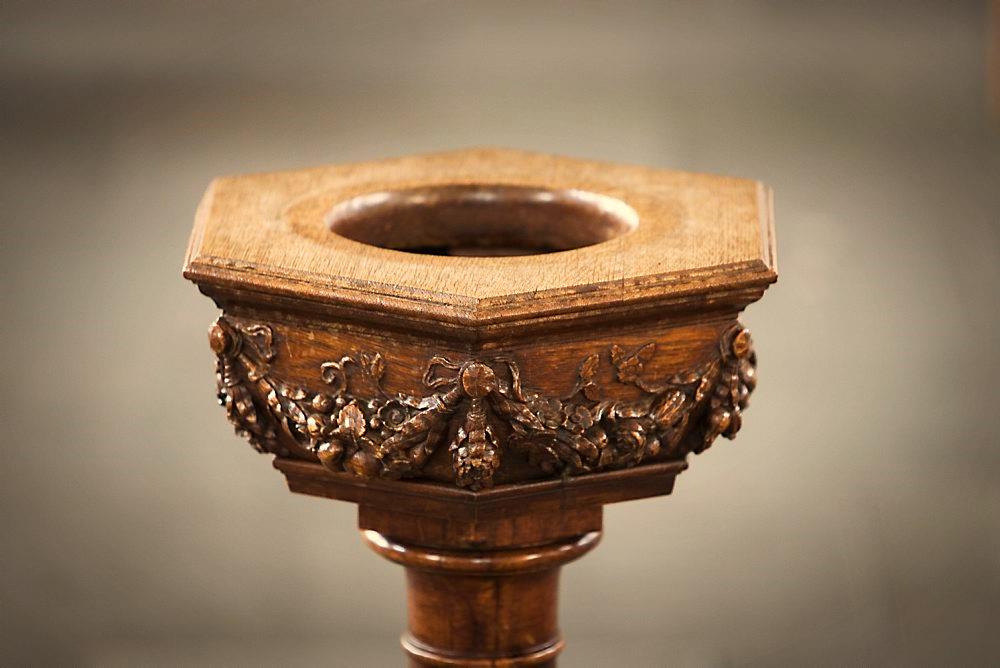 De doop geeft hoop
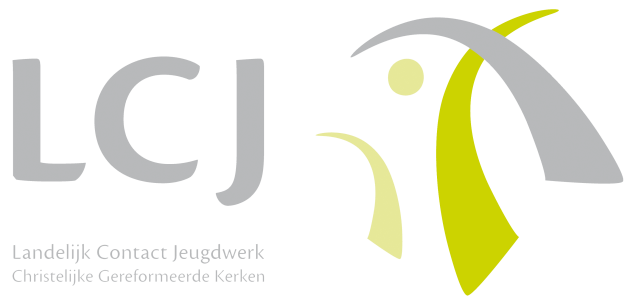 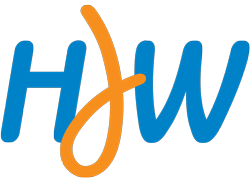 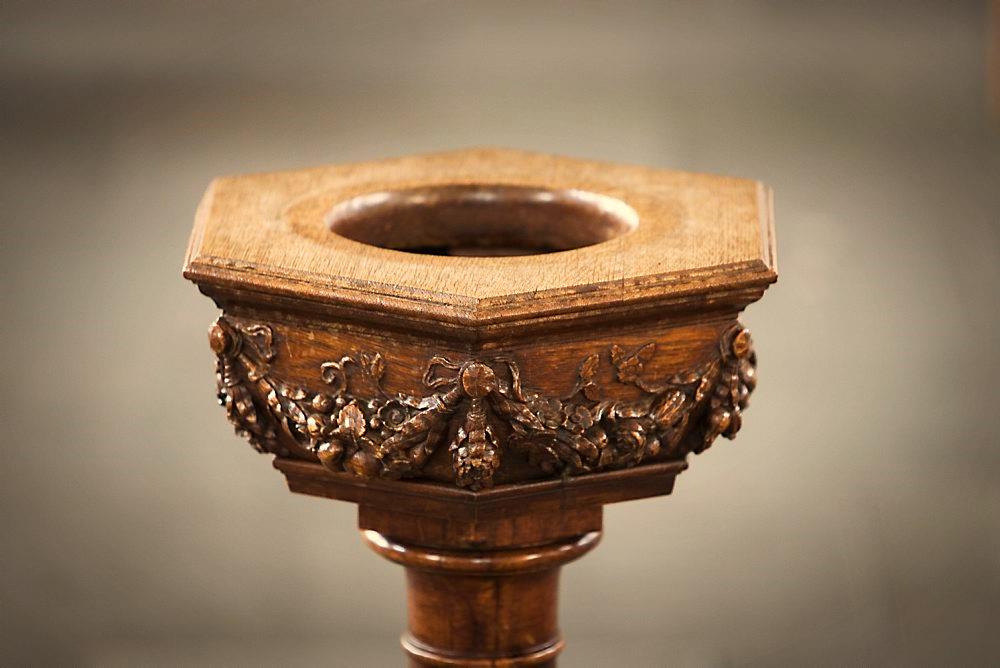 1
Ik ben gedoopt?!
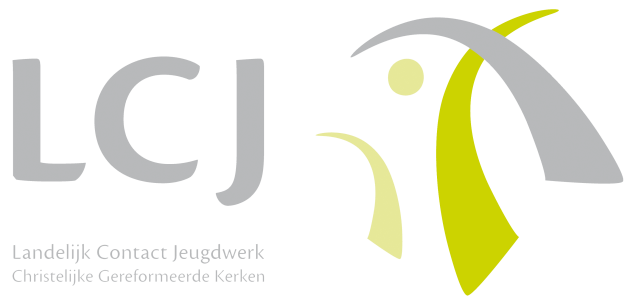 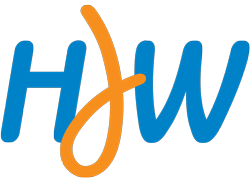 Ppt01
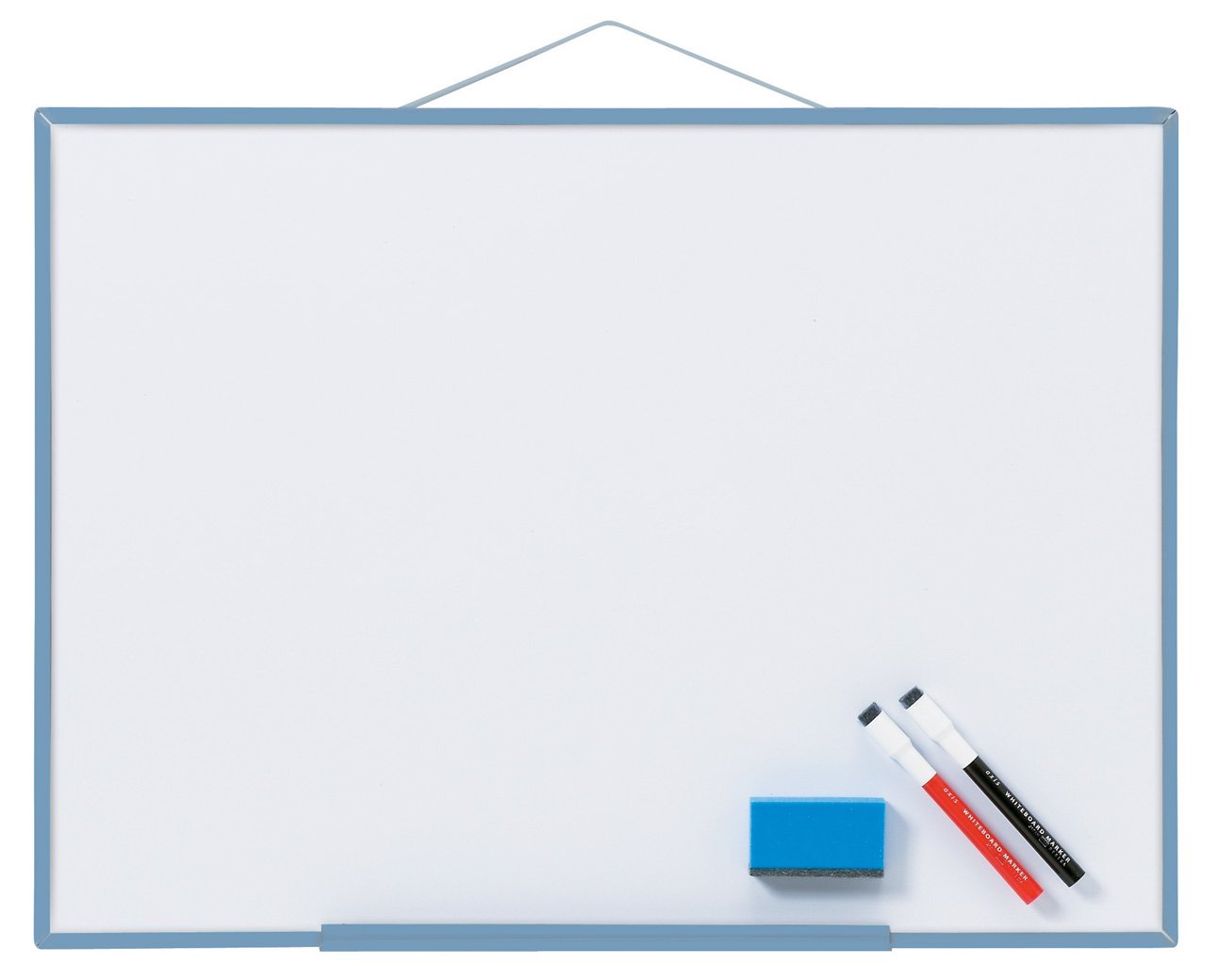 Waar gaan we het over hebben?
Ik ben gedoopt?!
Abraham
Het verbond
Ik ben gedoopt!
De doop geeft hoop
Ppt02
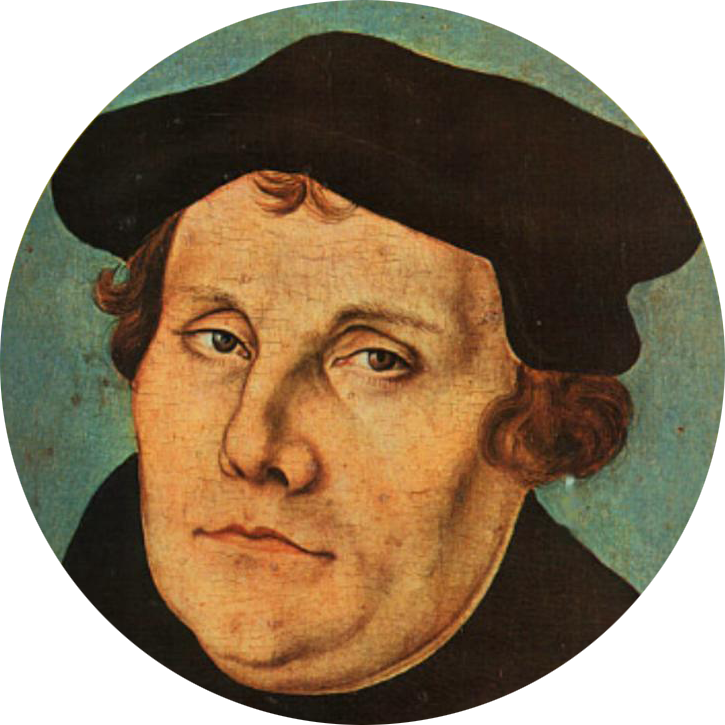 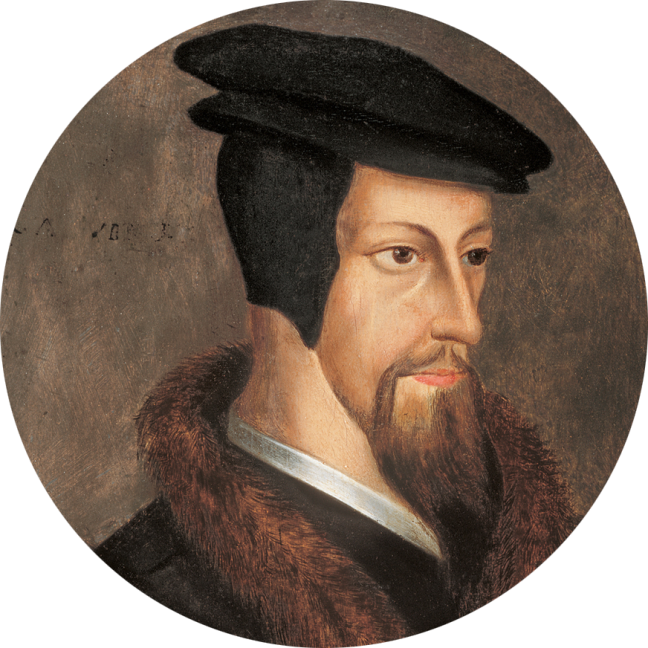 Maarten
Johannes
De doop geeft hoop
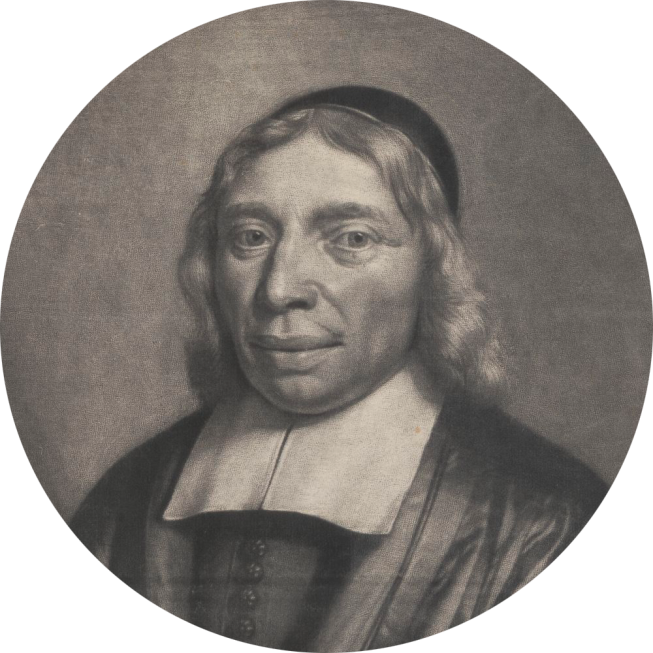 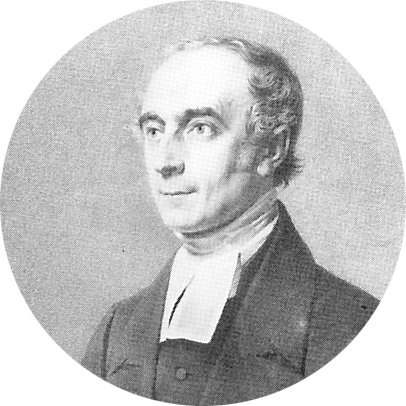 Wilhelmus
Hermann
Ppt03
Opdracht 2
Maak een groepje van 3-4 personen
Kies 2 teksten uit
Maak bij elke tekst 3 vragen:
De doop geeft hoop
Ppt04
Opdracht 3
Stellingen:

De doop leert mij dat God de Vader je aanneemt als Zijn kind. Hij zorgt goed voor je. Het kwaad houdt Hij bij je weg of gebruikt Hij voor je bestwil.

Als je een kind van God bent, heb je iets aan je doop.

Als je gedoopt bent, kom je in de hemel.

Of je gedoopt bent is niet belangrijk. Want alleen als je gelooft, kom je in de hemel. 

5.   Ook als je niet zeker weet of je gelooft, kun je toch troost halen uit je doop.
De doop geeft hoop
Ppt05
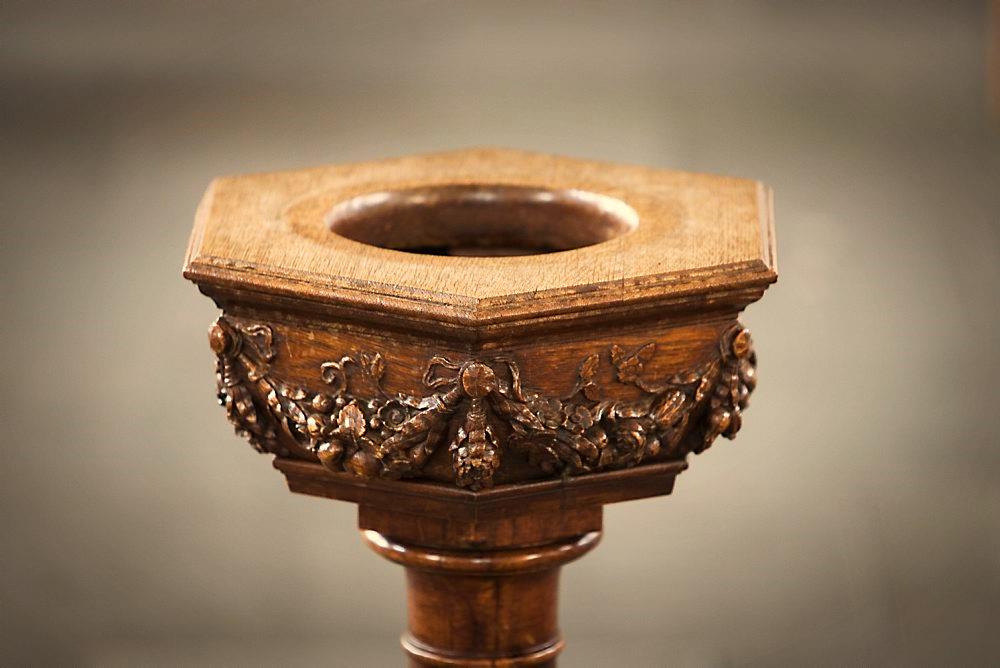 2
Abraham
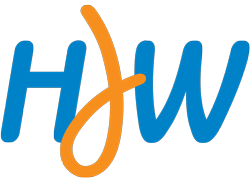 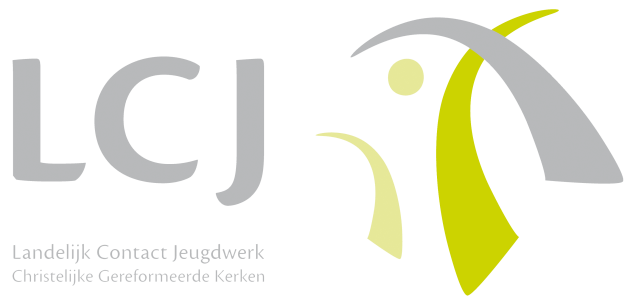 Ppt06
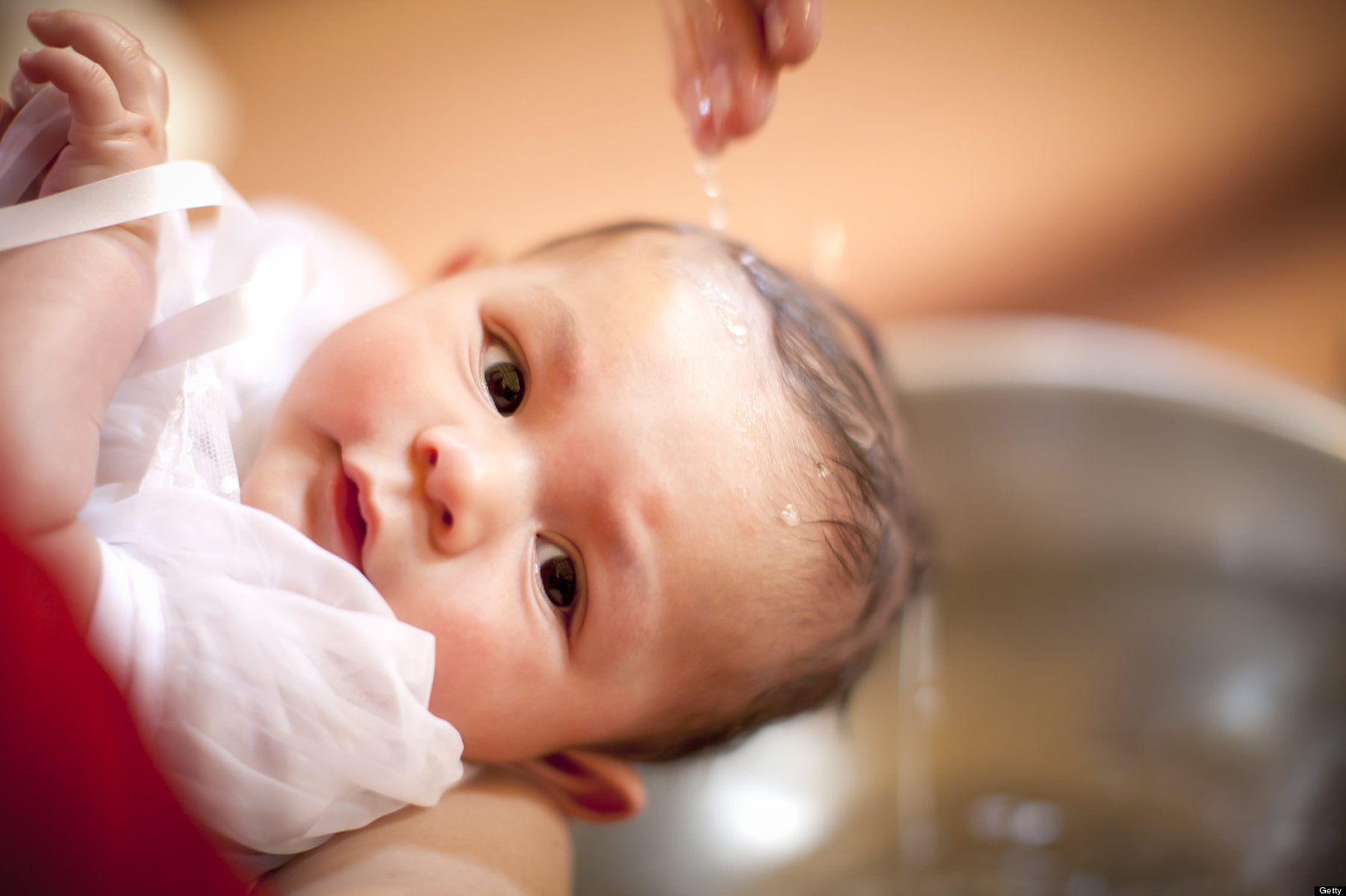 De doop geeft hoop
Ppt07
Eeuwig verbond
Trouw
De doop geeft hoop
Duizendste geslacht
Kind
Ppt08
Psalm 105: 5
God zal Zijn waarheid nimmer krenken,
Maar eeuwig Zijn verbond gedenken.
Zijn woord wordt altoos trouw volbracht,
Tot in het duizendste geslacht.
‘t Verbond met Abraham, Zijn vrind,
Bevestigt Hij van kind tot kind.
De doop geeft hoop
Ppt09
Opdracht 6
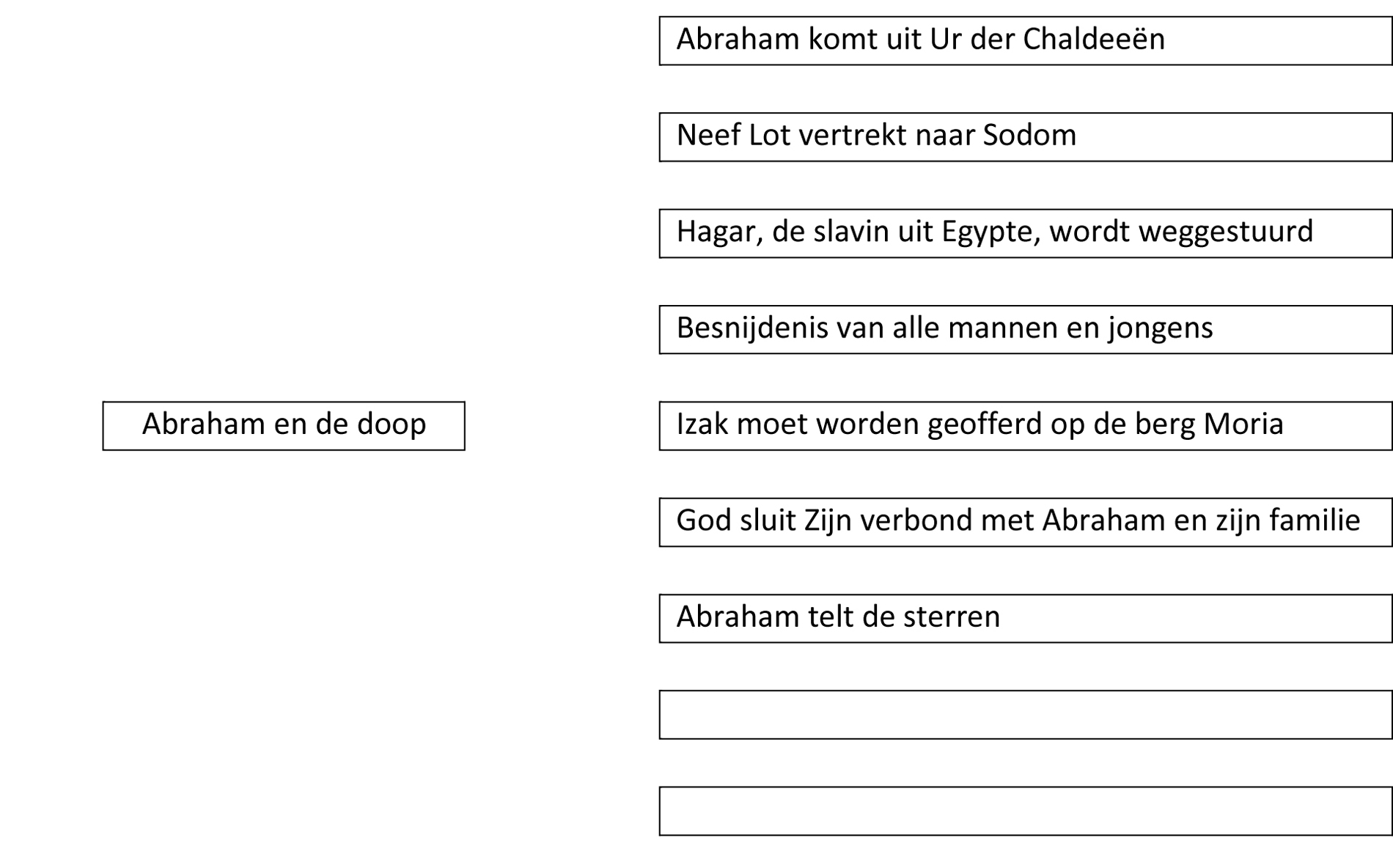 De doop geeft hoop
Ppt10
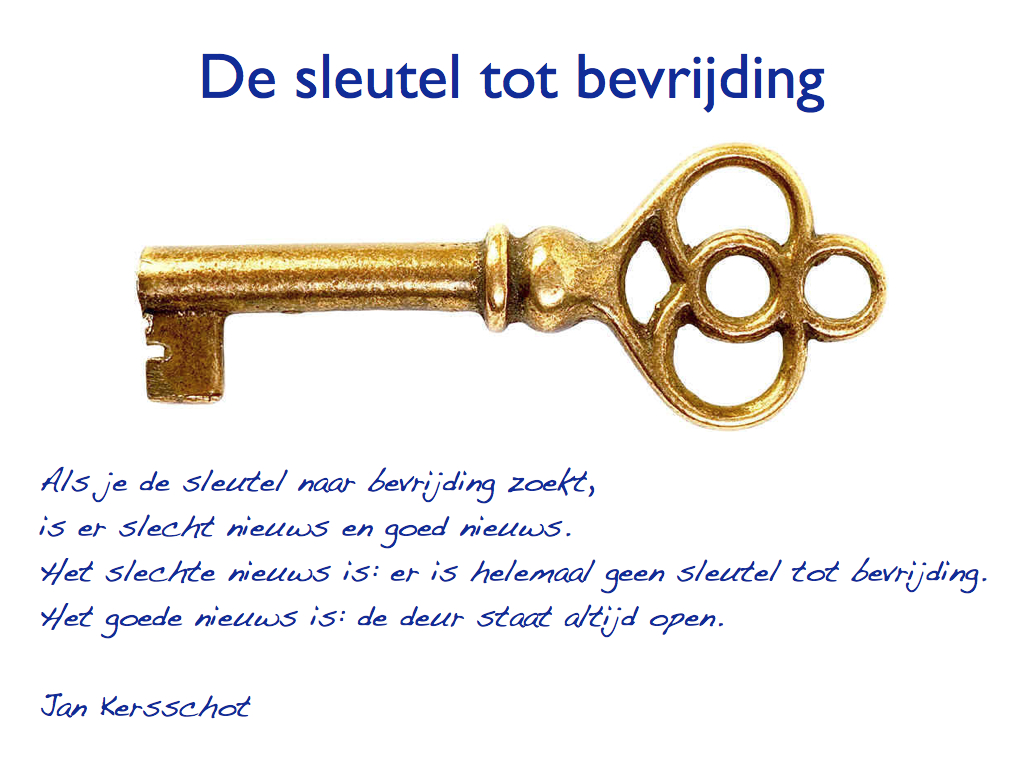 Sleutels in de Bijbel
De doop geeft hoop
Ppt11
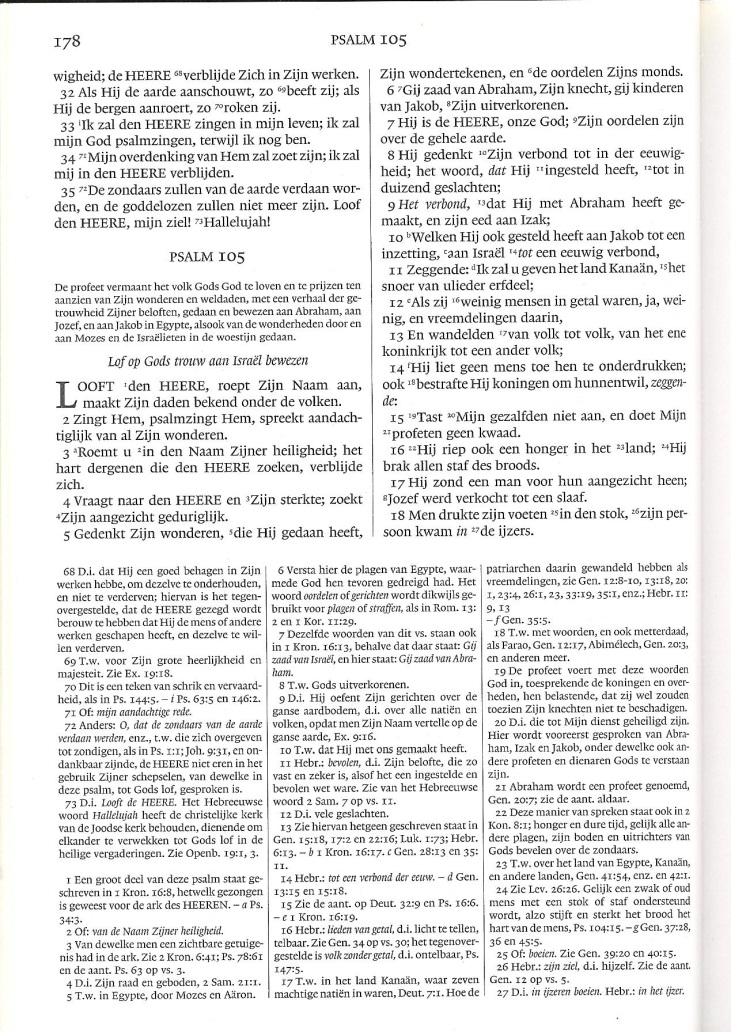 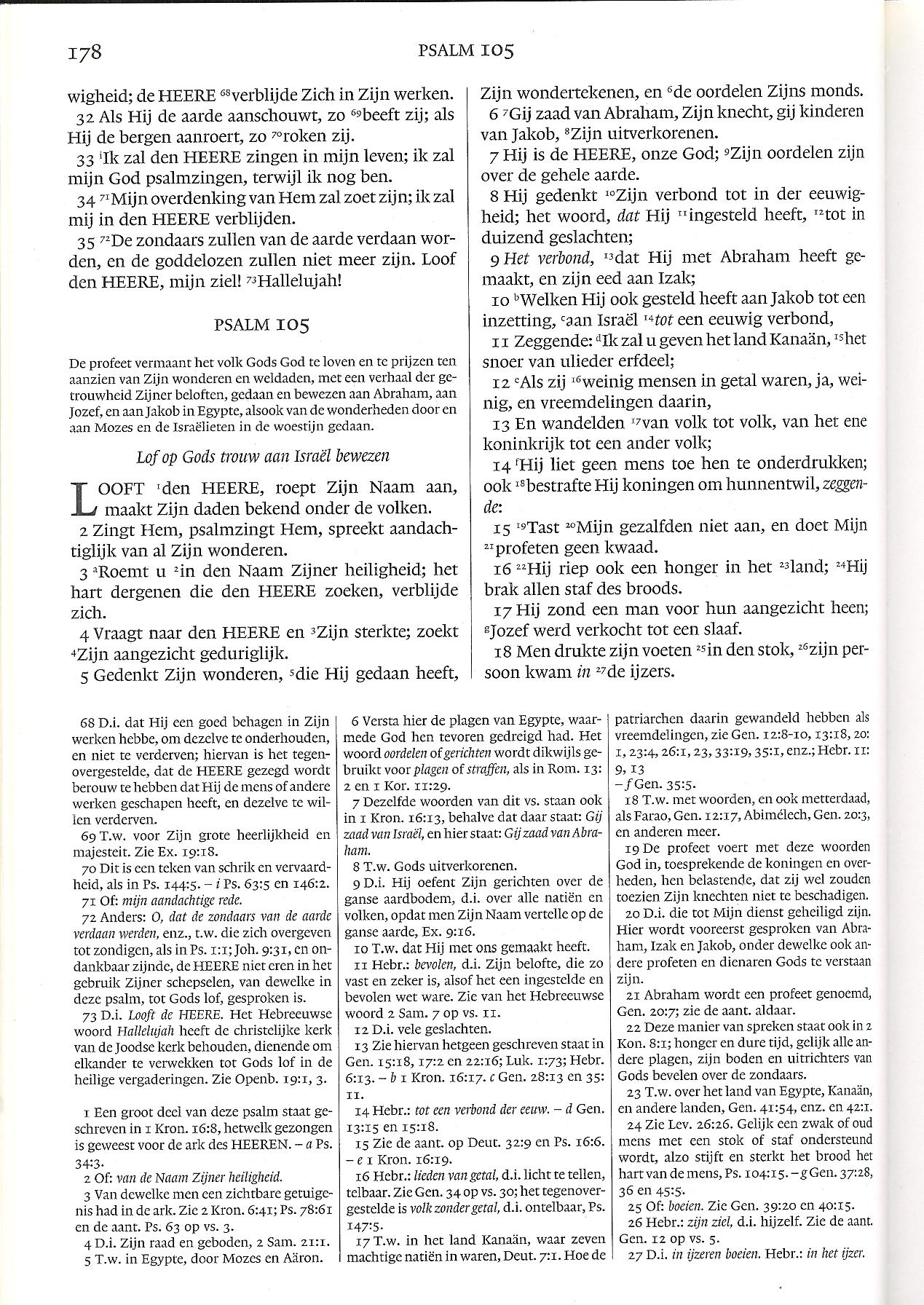 De doop geeft hoop
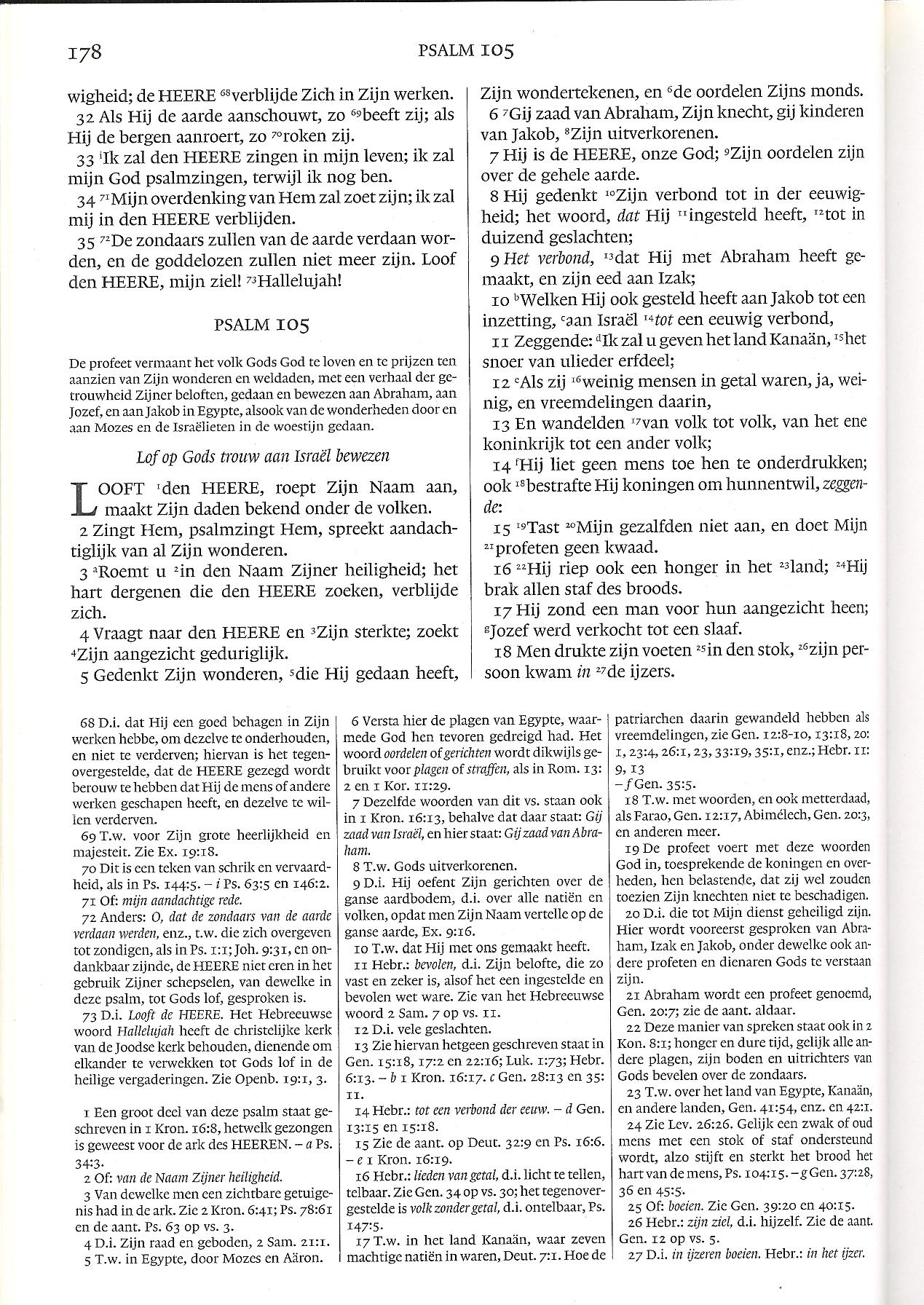 Ppt12
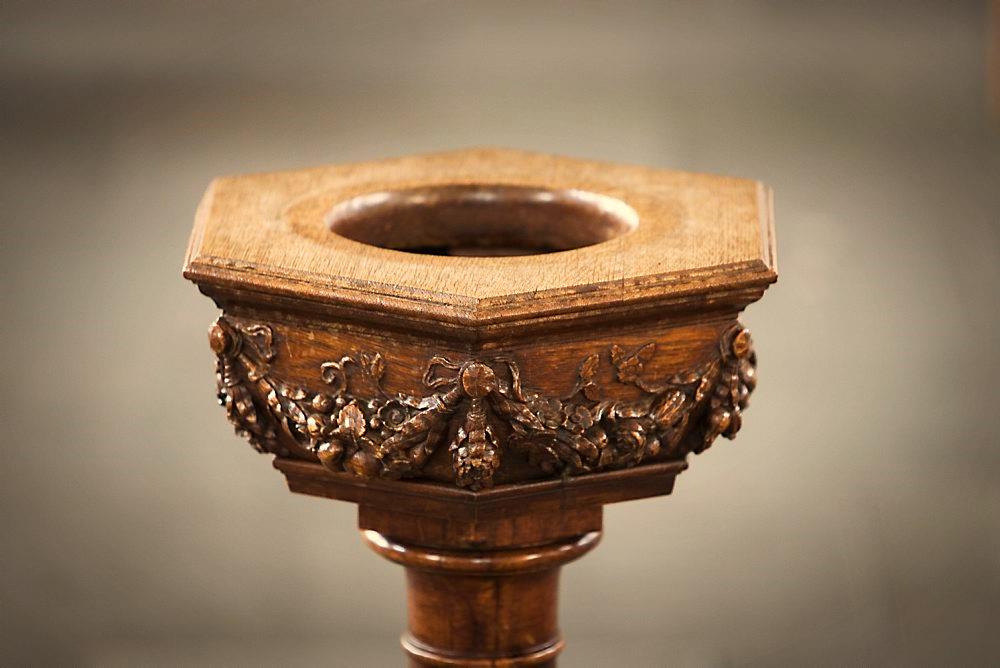 3
Het verbond
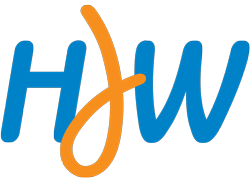 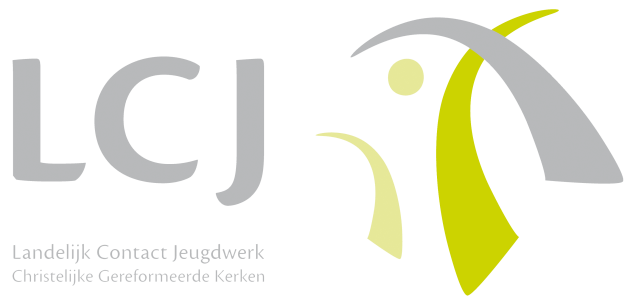 Ppt13
Psalm 105: 5
God zal Zijn waarheid nimmer krenken,
Maar eeuwig Zijn verbond gedenken.
Zijn woord wordt altoos trouw volbracht,
Tot in het duizendste geslacht.
‘t Verbond met Abraham, Zijn vrind,
Bevestigt Hij van kind tot kind.
De doop geeft hoop
Ppt14
Opdracht 9
Wat denk jij? Zet een kruisje in het goede vakje.
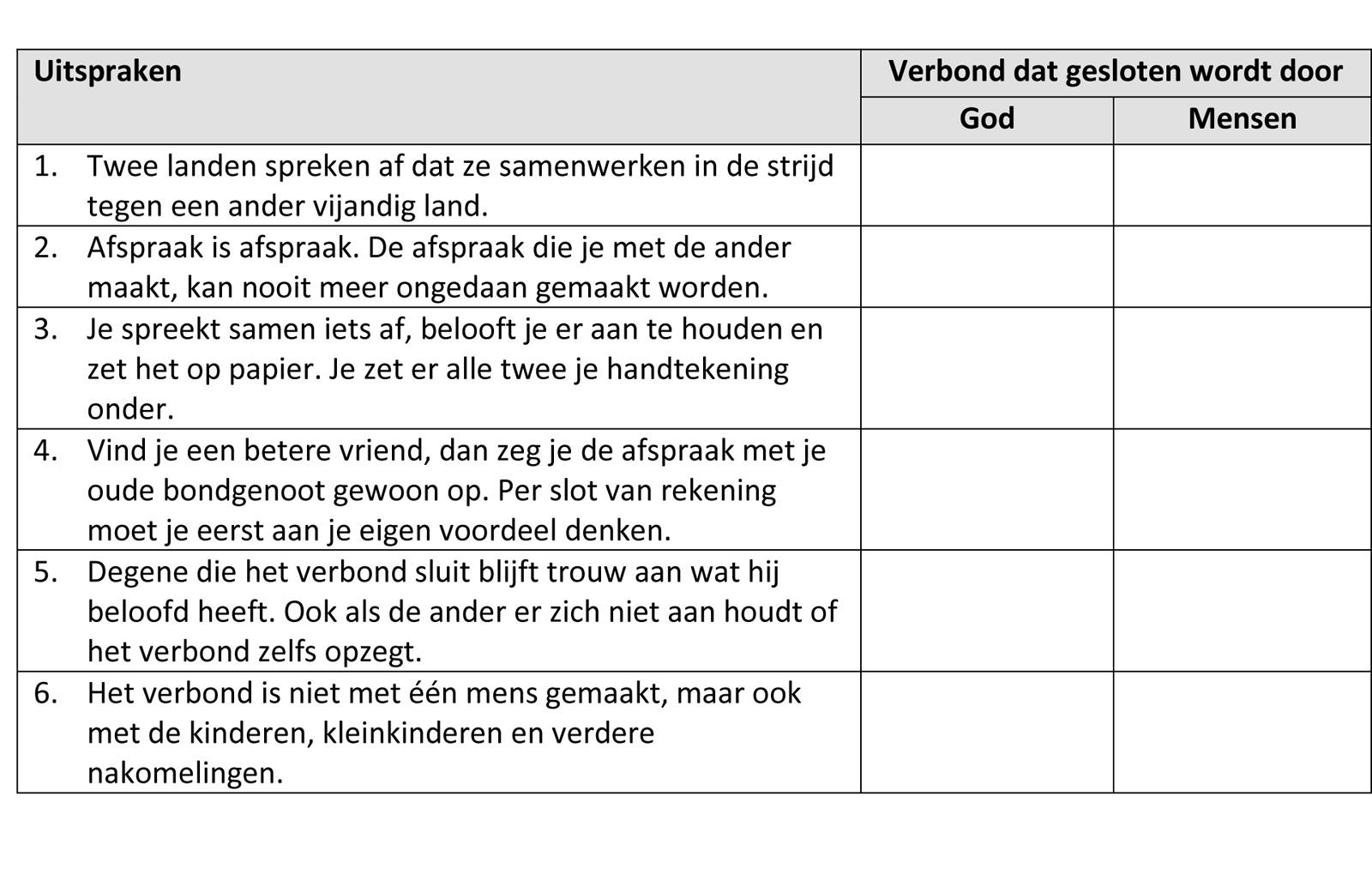 

De doop geeft hoop




Ppt15
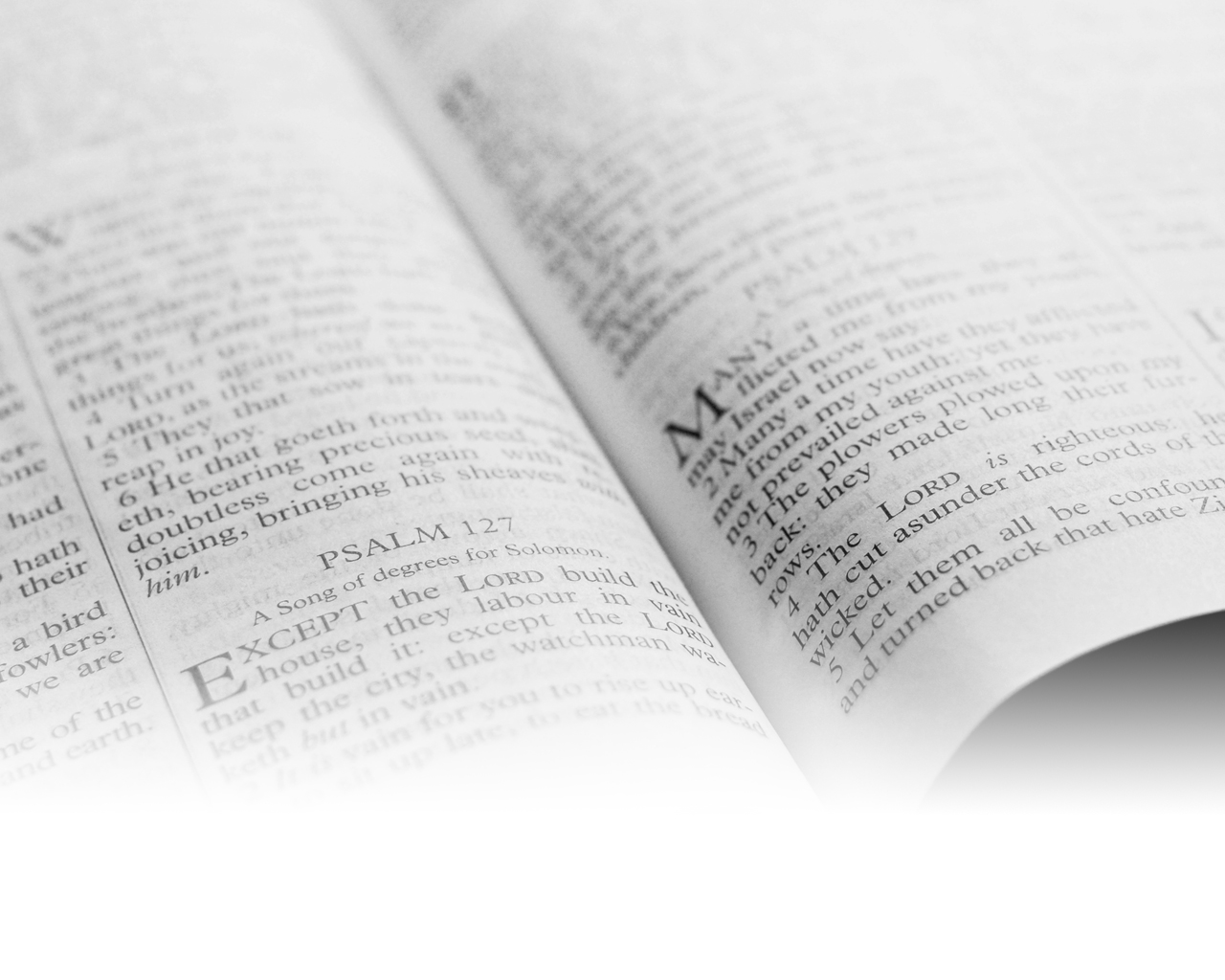 Bijbelstudie 1
Genesis 15: 7-18
Belangrijk:
>  Verbond wordt verzegeld door tussen geslachte dieren door te lopen.
De doop geeft hoop
>  God sluit het verbond: alleen Hij gaat tussen de geslachte dieren door.
>  God verbindt Zich ‘met Zijn leven’ aan het verbond. Verbreekt Abraham het 
     verbond, dan is er een weg terug.
Ppt16
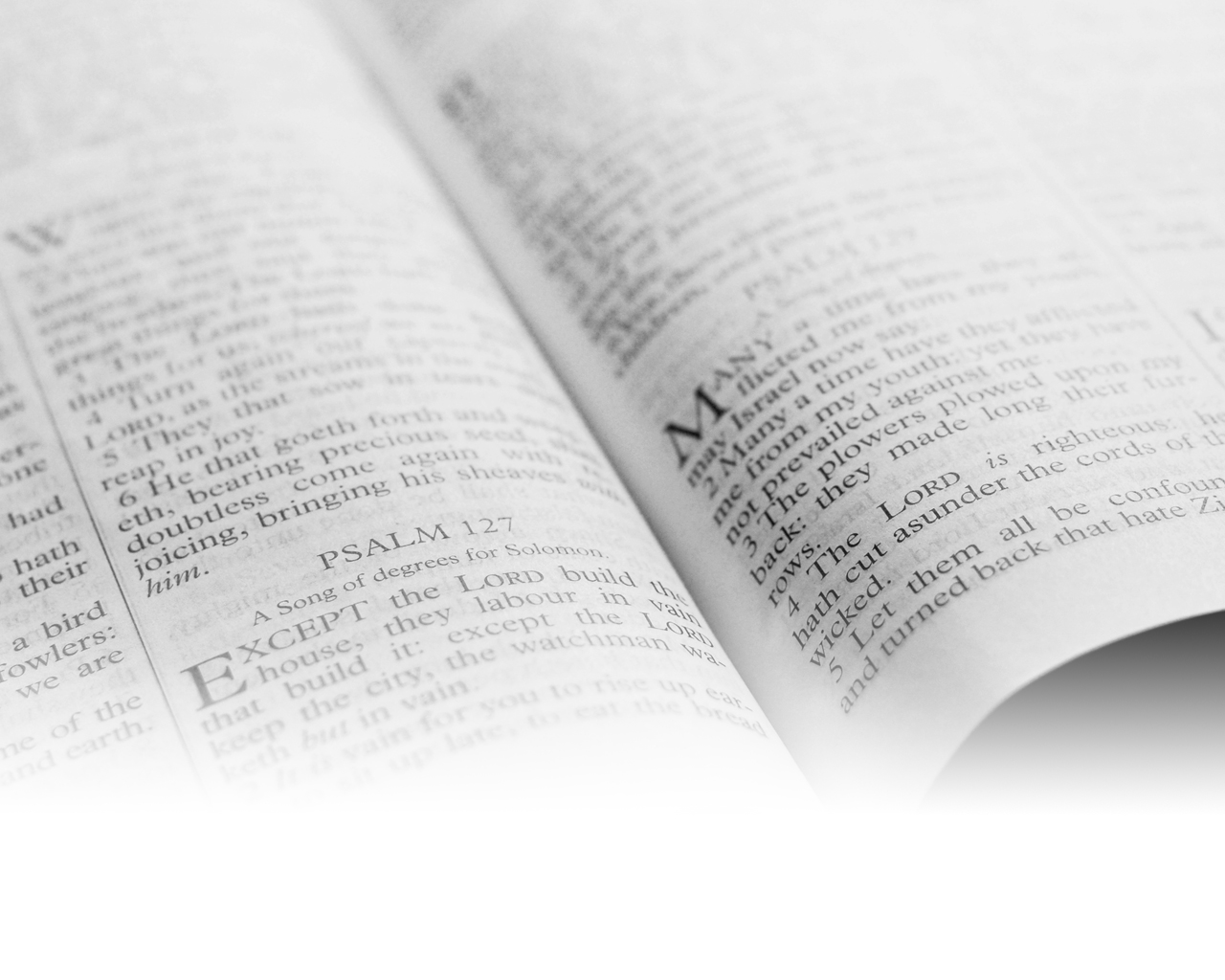 Bijbelstudie 2
Genesis 17: 1-8
Belangrijk:
>  De HEERE belooft vier dingen:
     1)  Abraham zal tot een groot volk worden
     2)  Ze zullen Kanaän bezitten
     3)  Hij zal Abrahams God zijn
     4)  In Abraham zullen alle geslachten gezegend worden
De doop geeft hoop
>  De HEERE vraagt Abraham Hem te dienen
Ppt17
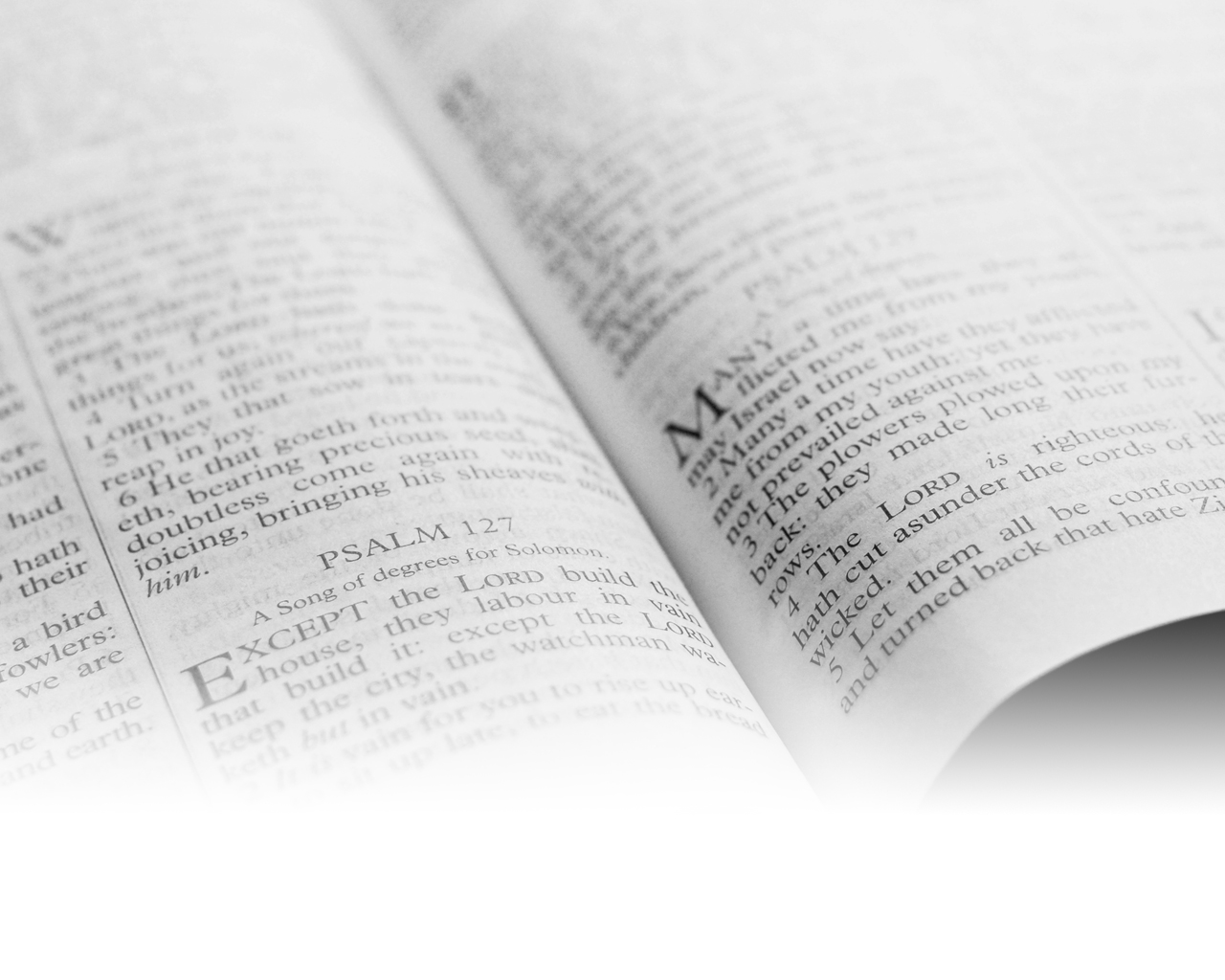 Bijbelstudie 3
Genesis 19: 9-11
Belangrijk:
>  God neemt ook het teken van het verbond serieus (vers 14)

     Voorbeeld? Lees over Mozes en Zippora in Exodus 4: 24-26.
De doop geeft hoop
Ppt18
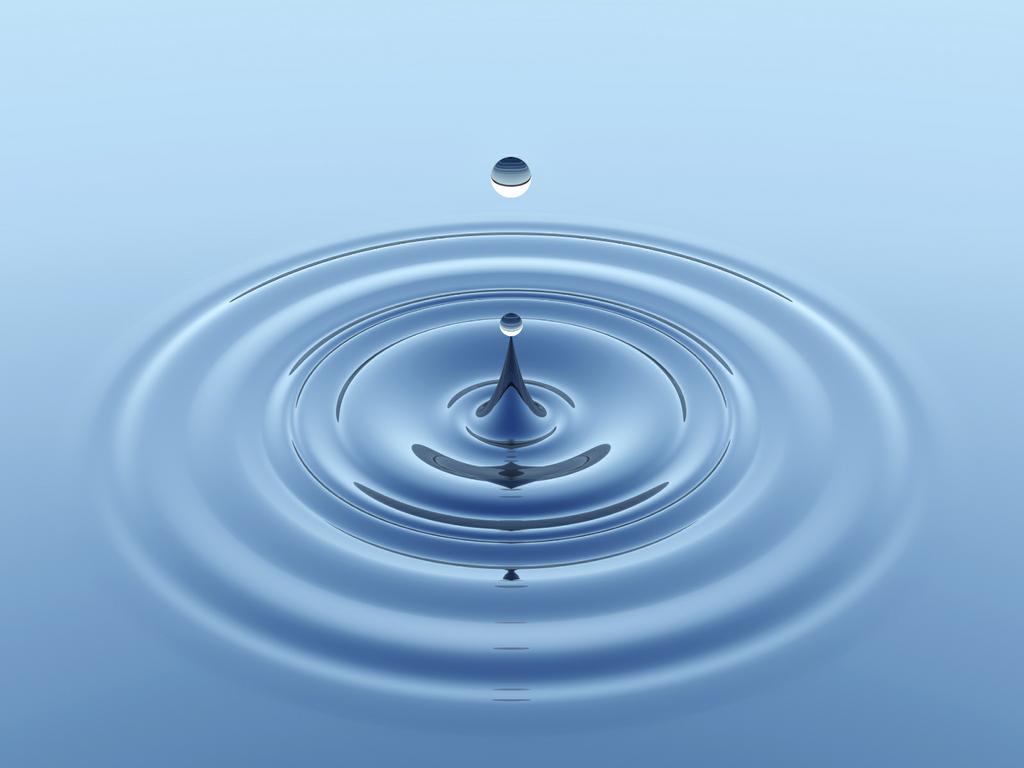 De doop geeft hoop
Ppt19
Invulschema opdracht 11
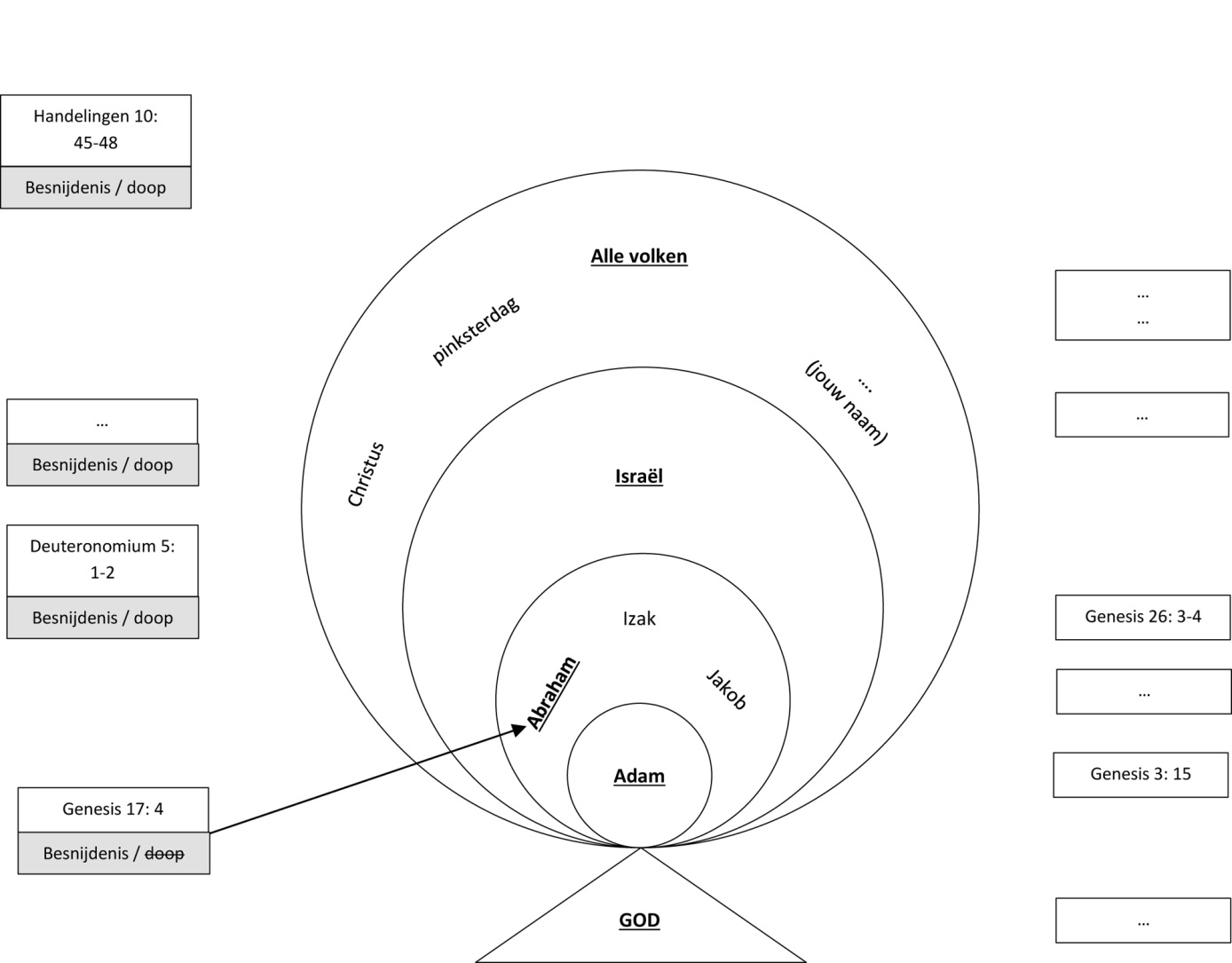 De doop geeft hoop
Ppt20
Antwoorden opdracht 11
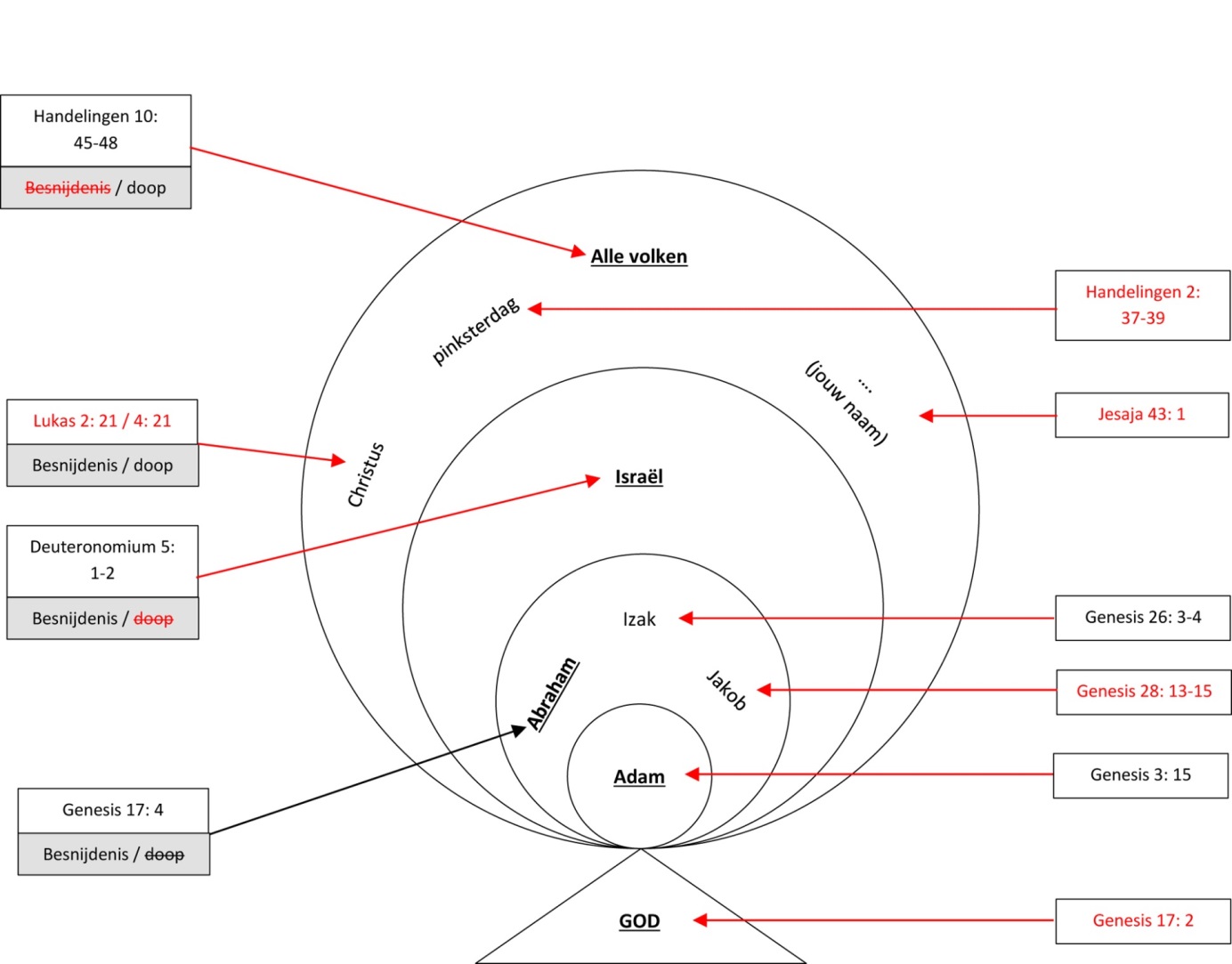 De doop geeft hoop
Ppt21
Opdracht 12
Wat denk jij? Zet een kruisje in het goede vakje.
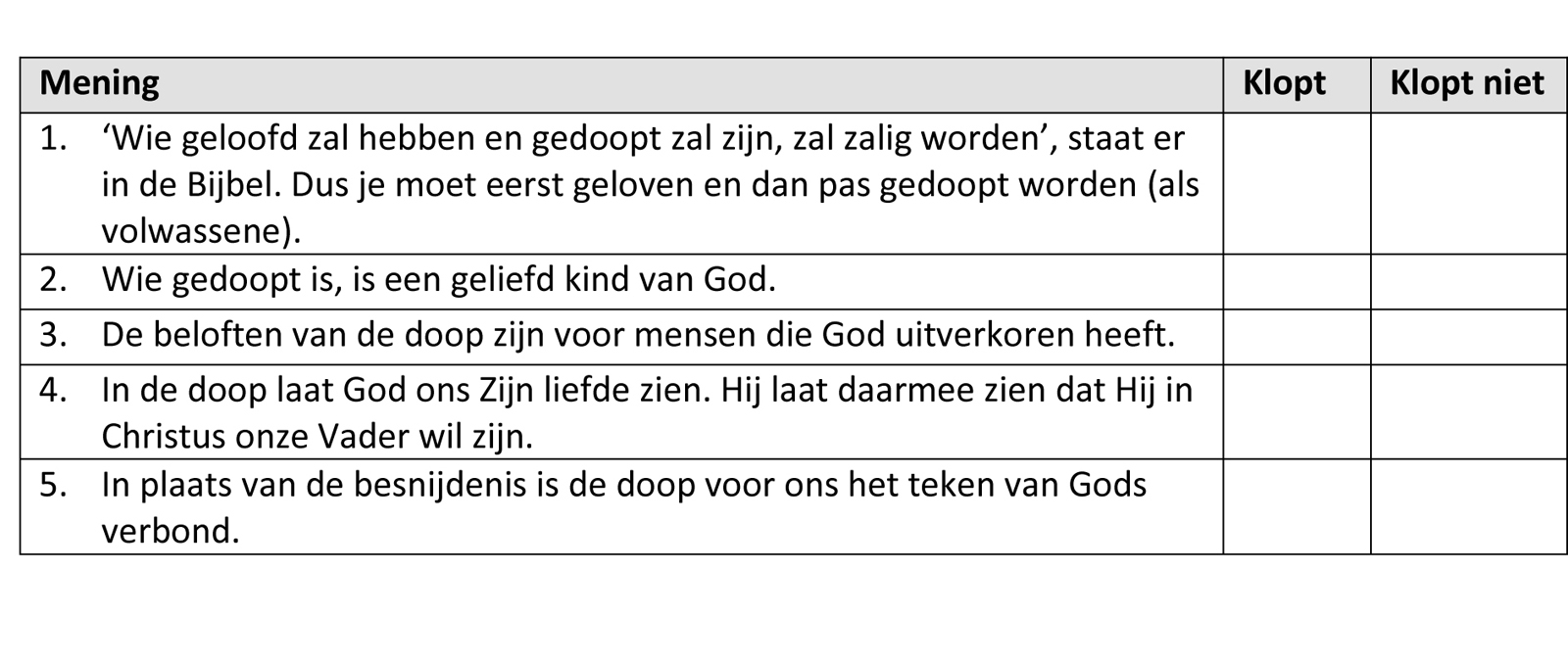 De doop geeft hoop
Ppt22
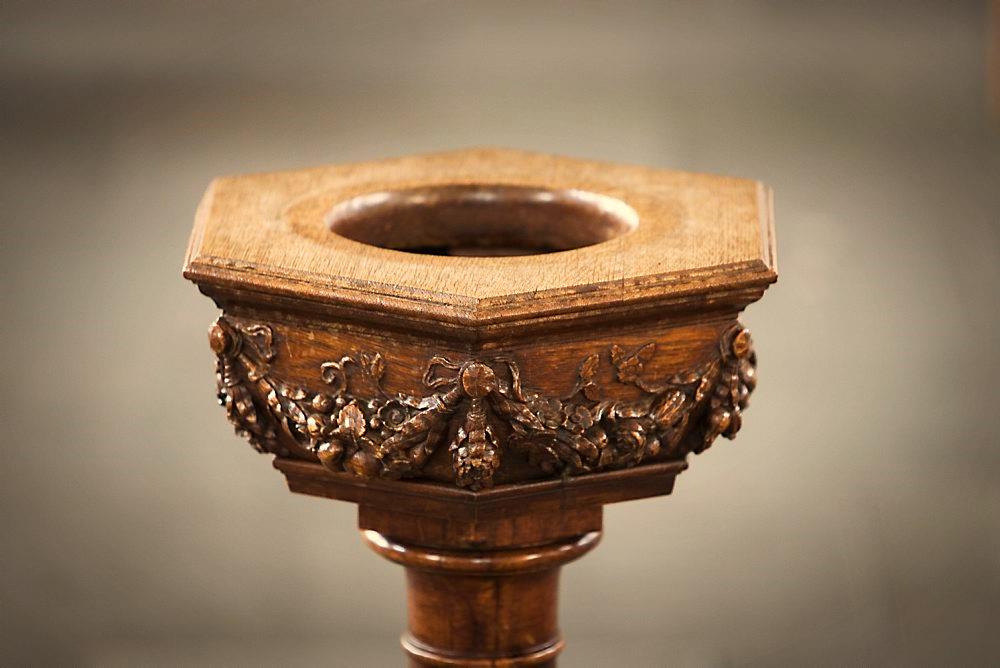 4
Ik ben gedoopt!
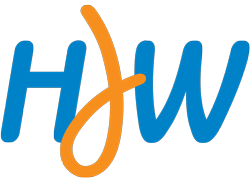 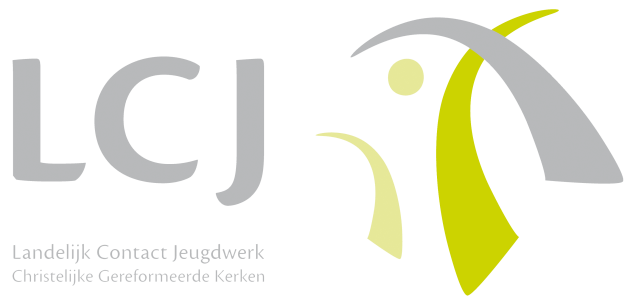 Ppt23
Opdracht 13
Doopformulier
De doop geeft hoop
Lees verder >>
Ppt24
Vervolg van het doopformulier:
De doop geeft hoop
Lees verder >>
Ppt25
Vervolg van het doopformulier:
De doop geeft hoop
Lees verder >>
Ppt26
Vervolg van het doopformulier:
De doop geeft hoop
Ppt27
Opdracht 14
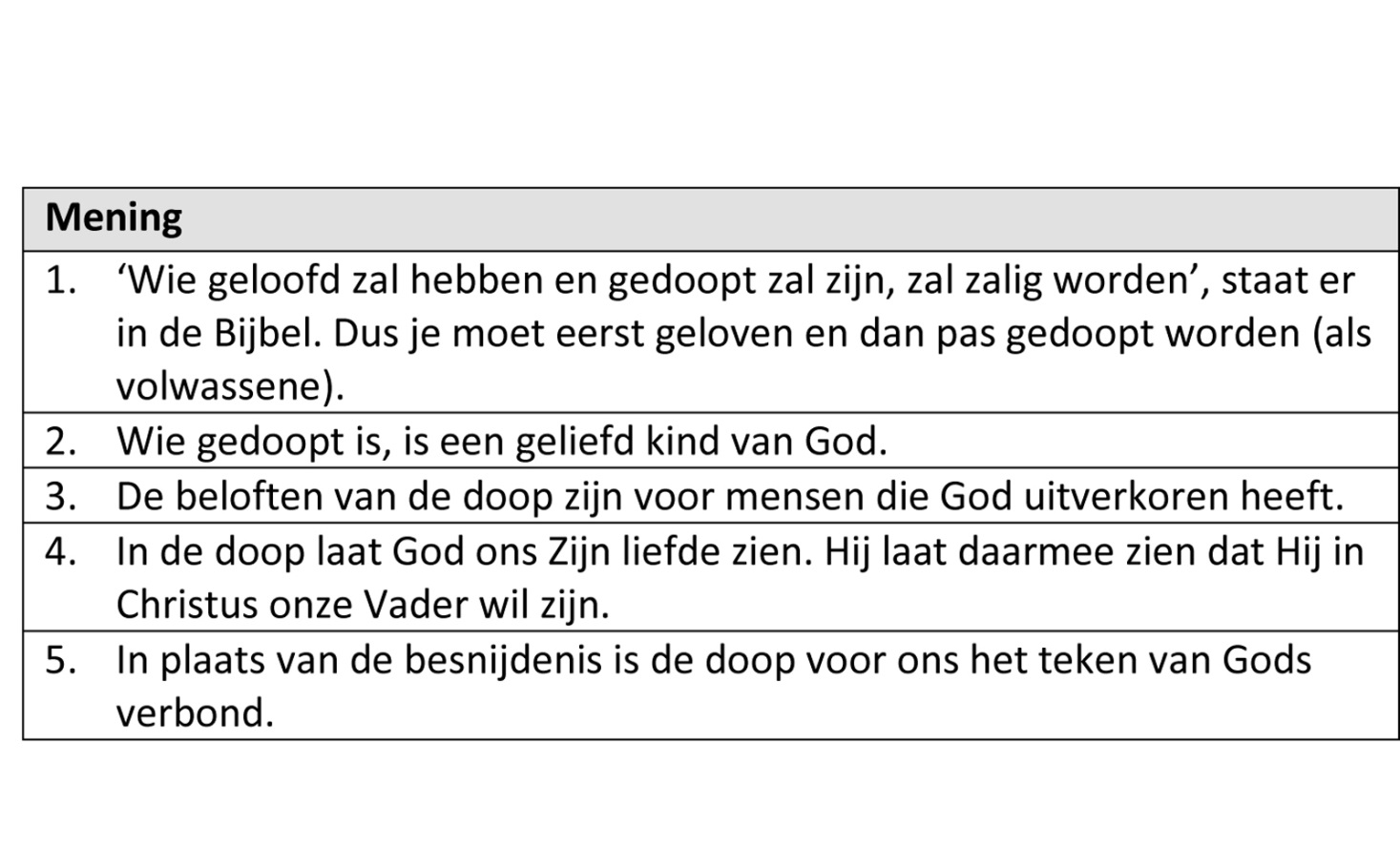 De doop geeft hoop
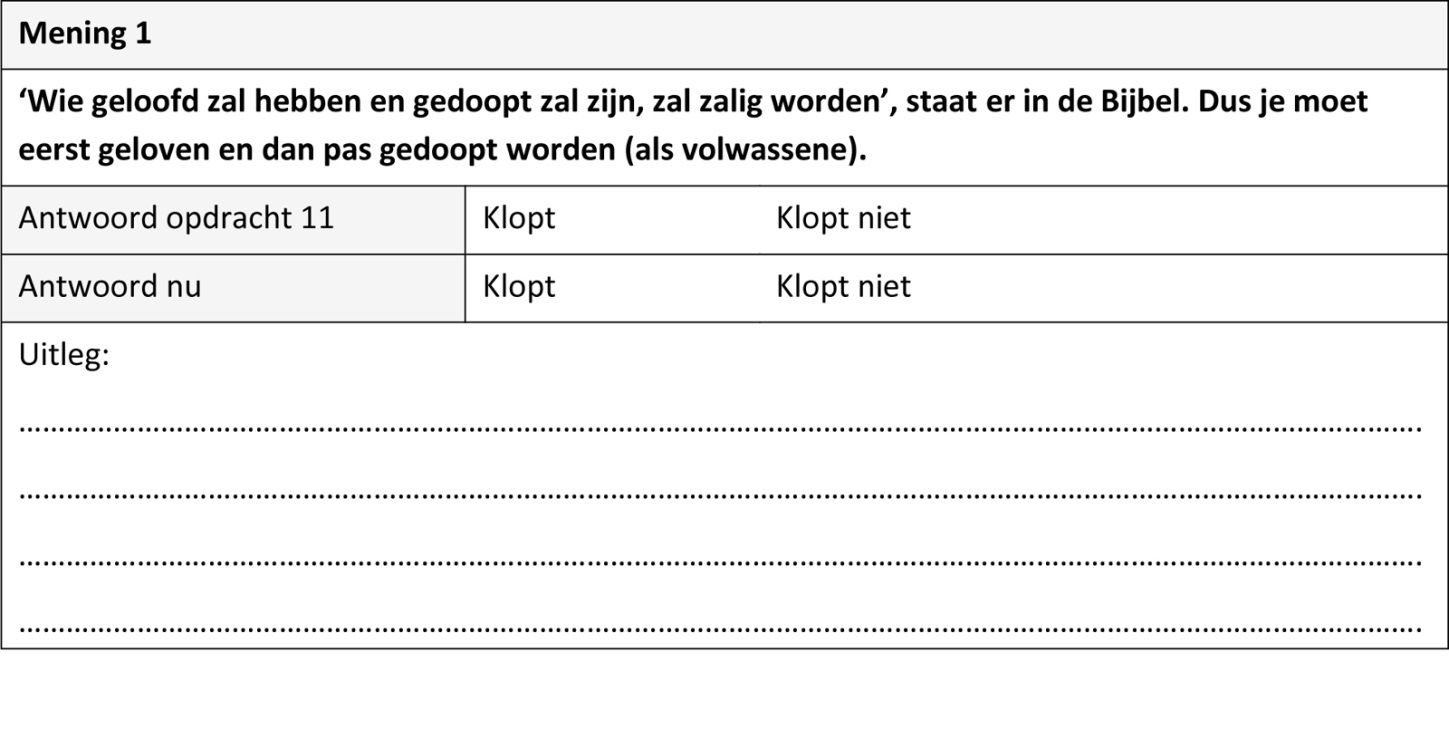 Ppt28
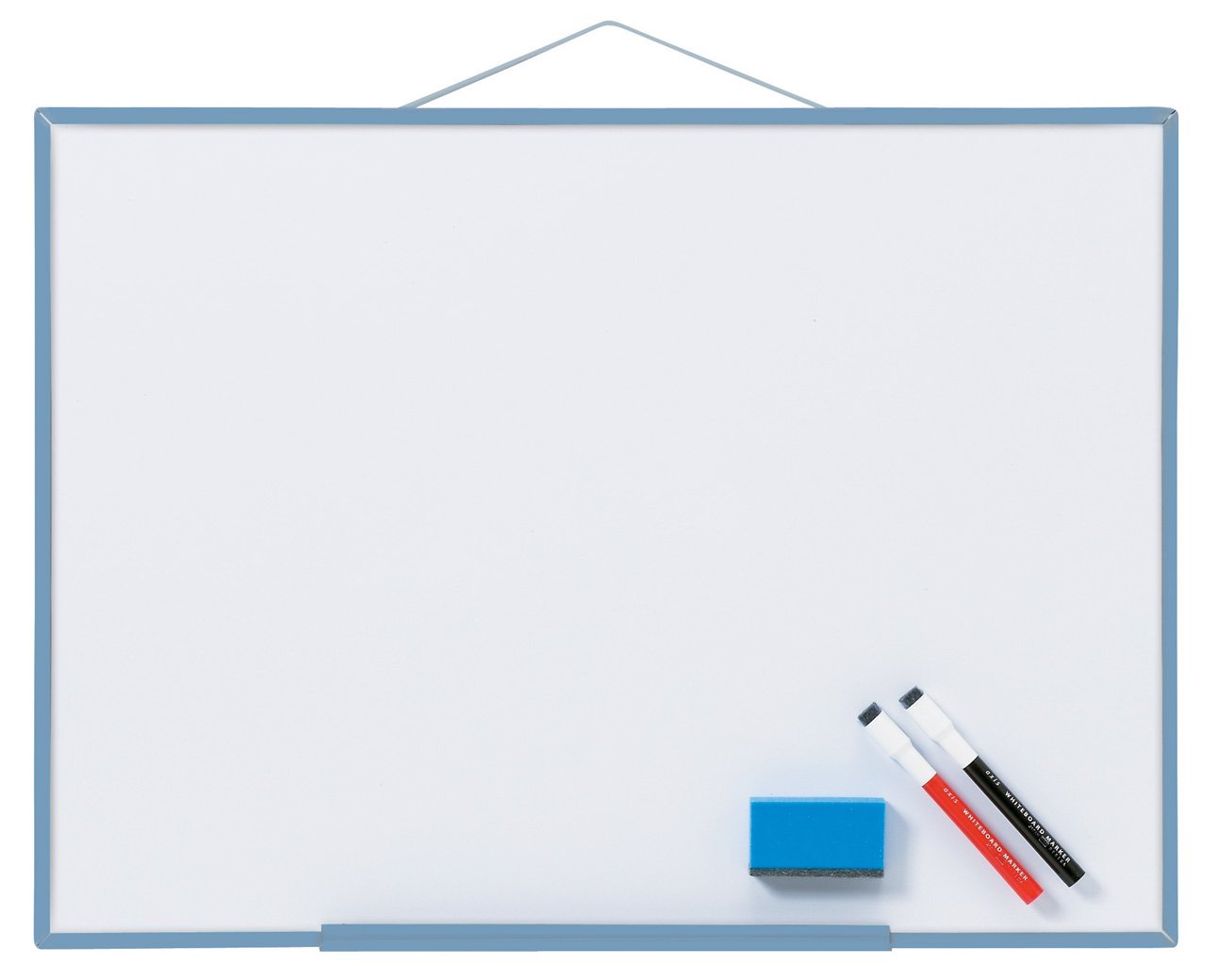 Waar gaan we het over gehad?
1.  Ik ben gedoopt?!


2.  Abraham


3.  Het verbond


4.  Ik ben gedoopt!
>  Leonard: een leven vol moeilijkheden
>  Vier mannen uit de kerkgeschiedenis over hun doop
De doop geeft hoop
>  Abraham op weg naar Kanaän
>  Psalm 105: 5 – God bevestigt Zijn verbond ‘van kind tot kind’
>  God sluit het verbond
>  Bij het verbond hoort een teken: de besnijdenis
>  Het verbond wordt ruimer: alle volken delen in het heil
>  Het doopformulier
Ppt29
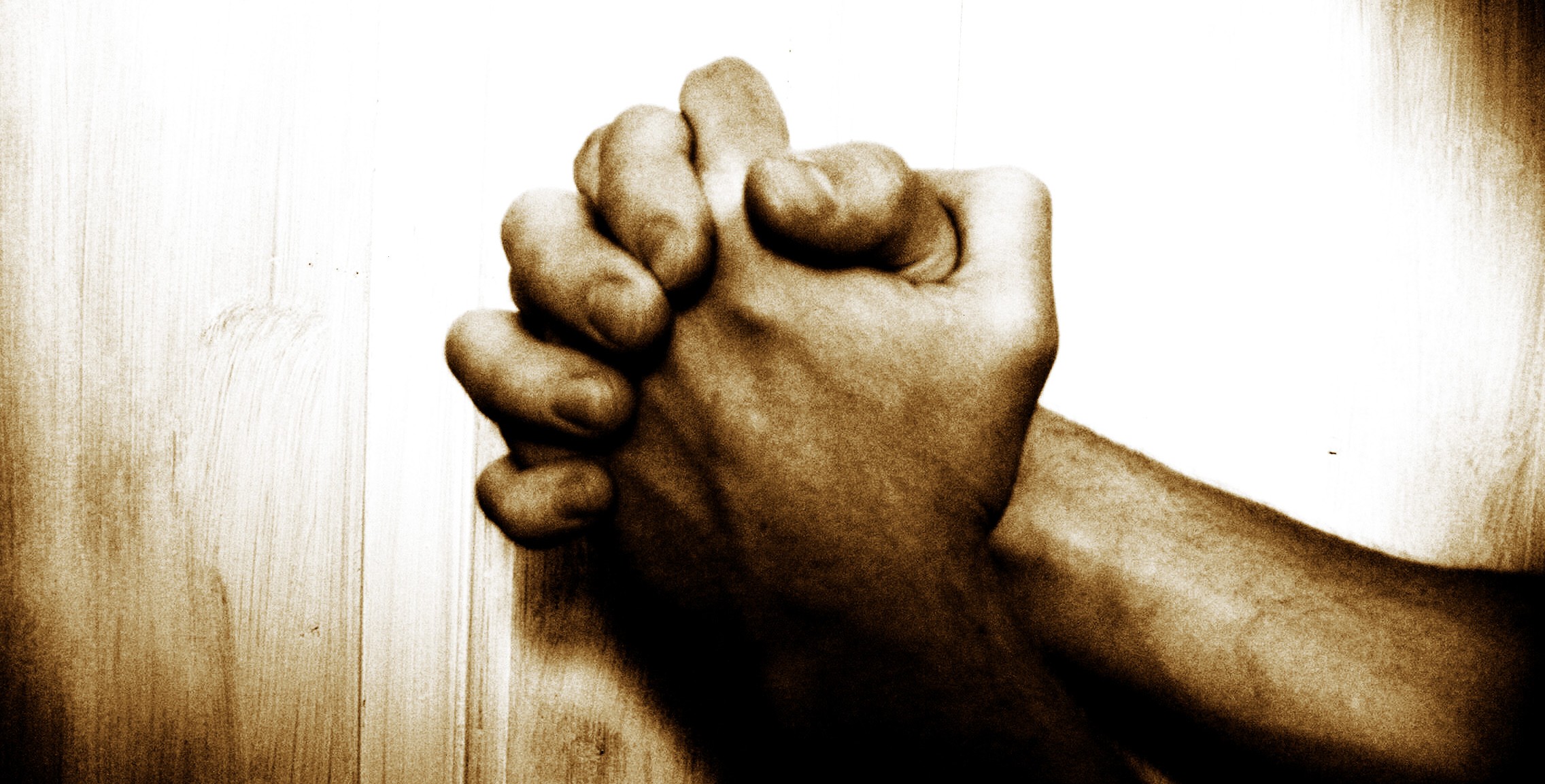 Opdracht 15
De doop geeft hoop!
De doop geeft hoop
Waar wil jij God voor danken?

Waar wil jij Hem om bidden?
Ppt30